IMEC in Navolchi
Progress meeting, Dec. 2011
WP4 - Work
Stack of semiconducting oxide with QDot
Initial focus of work:
 Overall design (Weiqiang Xie)
 Electrical injection: investigation of suitable layers (Pieter Geiregat)
 Improvement of related processes (QDOT embedding, local deposition, ebeam process …)(Katarzyna Komorowska)
Top-electrode 
(forming plasmon waveguide)
Bottom Electrode
p-Si
H
Current flow
WP4 – Overall design
Silver: n = 0.14 + 11.36i
Oxide layers: n=2
t
Si: n = 3.445
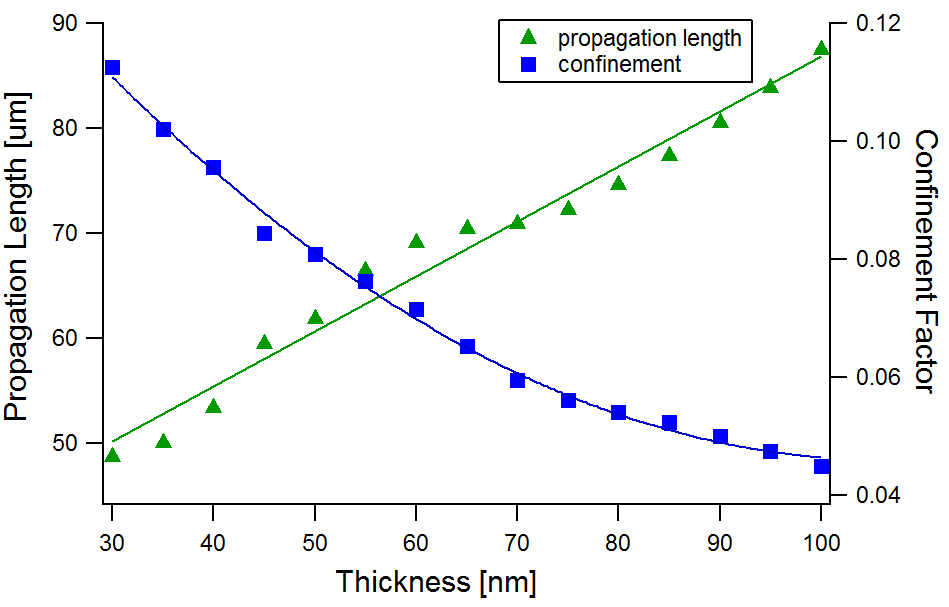 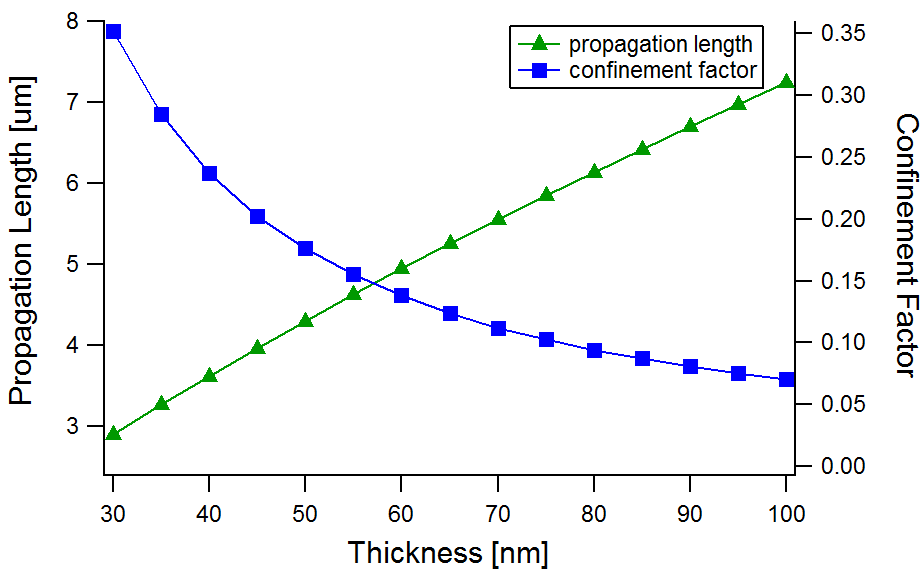 Silica
Silicon
‘Hybrid metal-dielectric waveguide’

‘Strong TM character’
WP4 – Overall design
Purcell factor in 2D:
WP4 – electrical injection
Created new samples with different n and p-type materials 
IV-curves look promising
EL-measurements to be started
WP4 – Supporting processes
Different processes for local deposition of quantum dots
 Negative photoresist + lift off (optical lithography)






 Pretreatment of surface with anti-adhesion layer
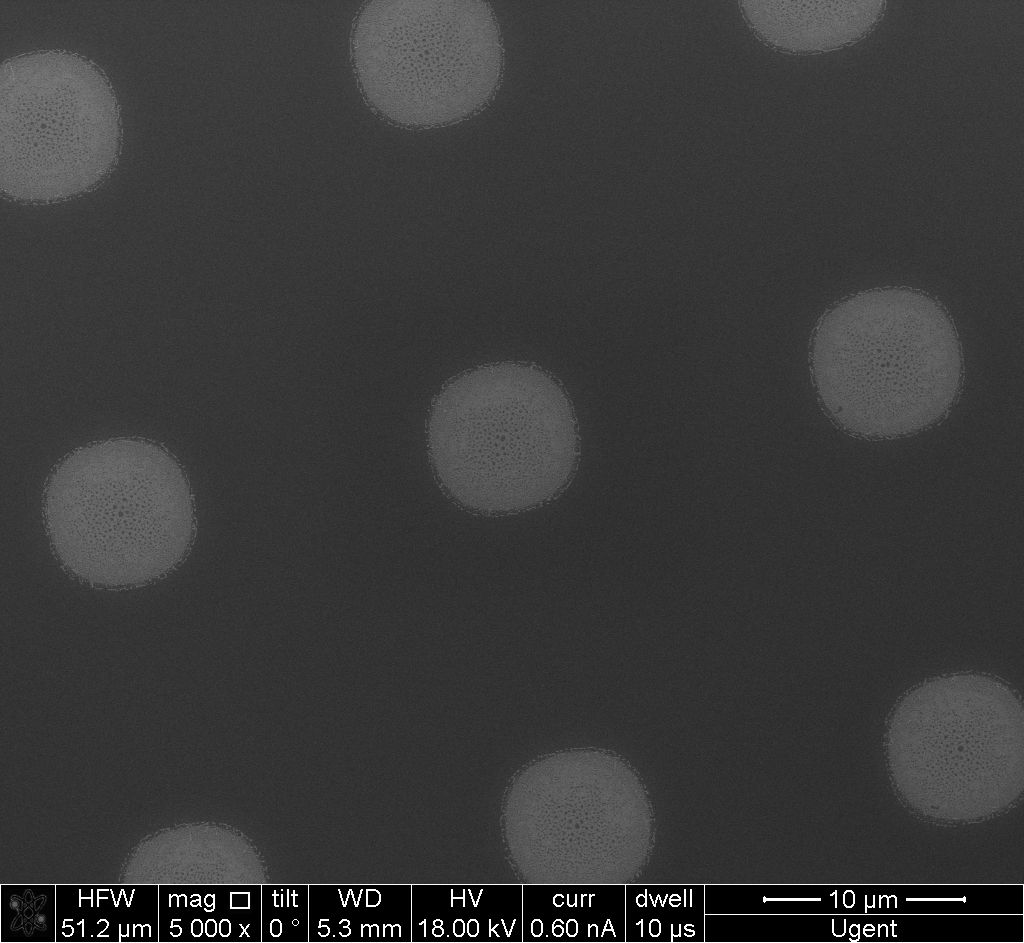 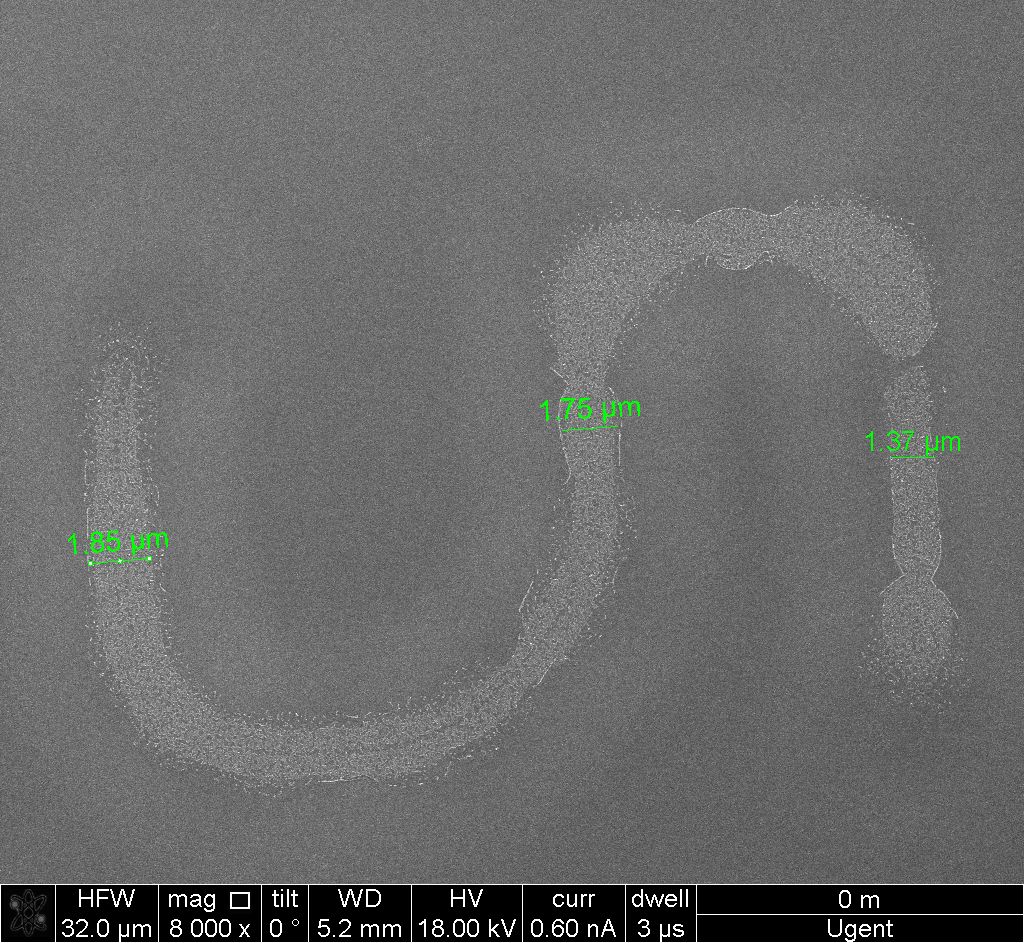 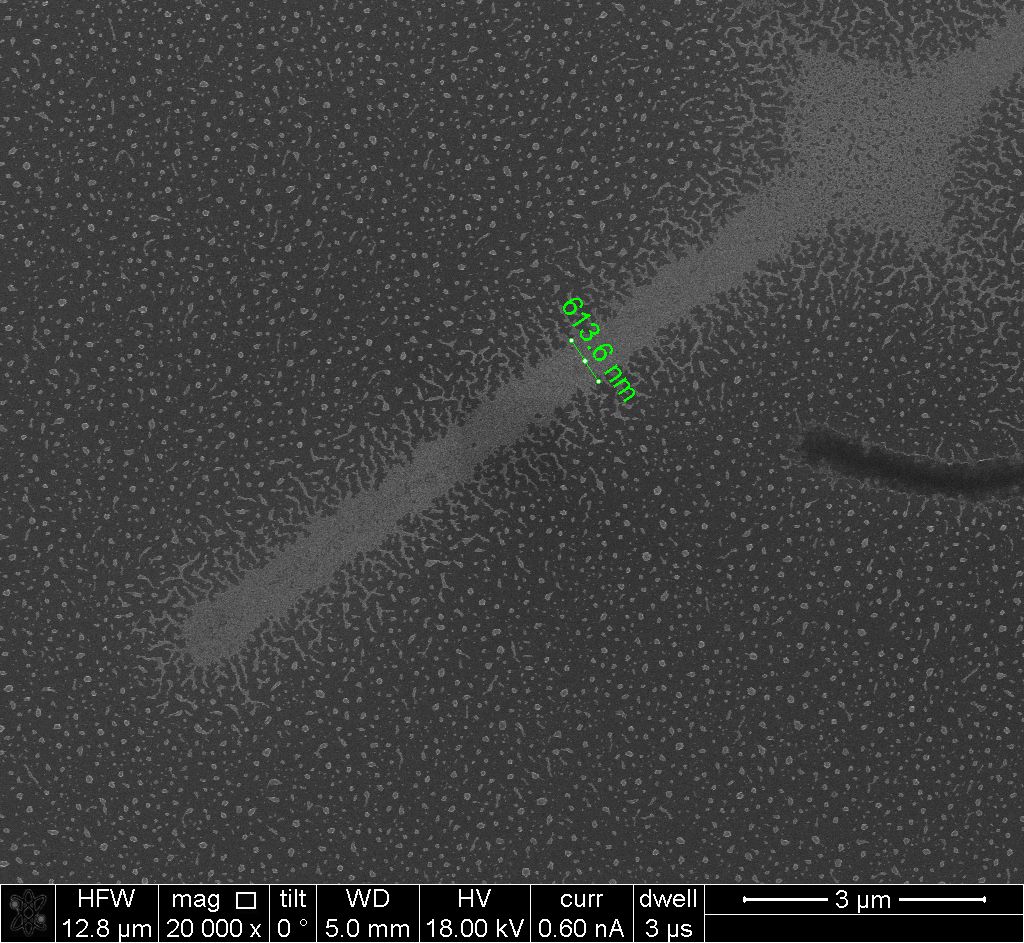 WP5 - work
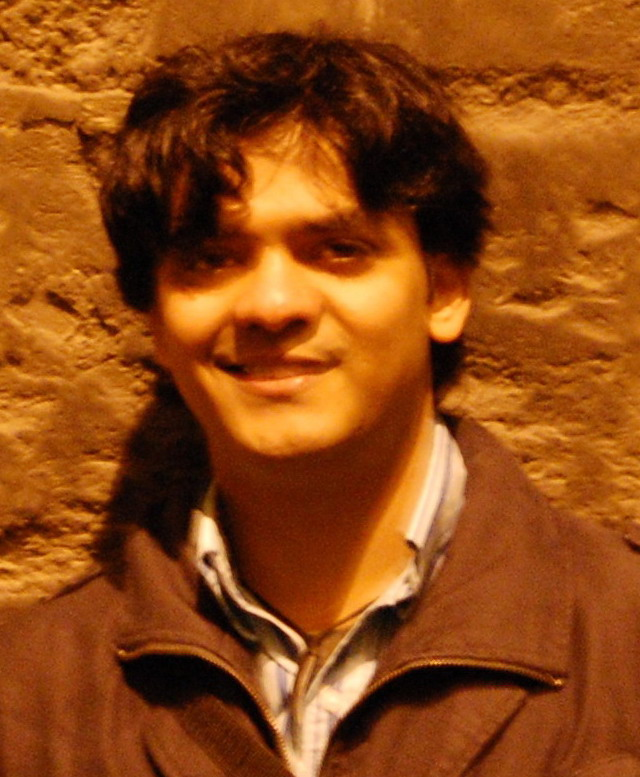 Passive filter:
 1st gen: 3nm bandwidth, 10dB suppression, 30nm FSR
 options: ring resonator, AWG, PCG …
Beam steerer:
 1st gen: 5dB loss, 100um distance
 2nd gen: 3dB loss, 1mm distance, 10nm bandwidth
 “Challenging”
Time line:
 1st gen: Design (month 12, M5.3) Fabrication (month 18, M5.7)  characterisation (month 21, D5.3)
 2nd gen: Design (month 24, M5.9)  Fabrication (month 30, M5.11)  Characterisation (month 33, D5.7)
NOT STARTED YET
Sukumar Rudra
UGent collaboraton
(Zeger Hens)
WP4 - work
Gain measurements on different materials planned for January
Synthesis of PbS/CdS dot in rod particles in progress